SCA Report for theCOSMO-Model
Ulrich Schättler
Source Code Administrator
Contents
Versions implemented since September 2017
NWP Test Suite
POMPA Contributions
Documentations
GRIB 2
Plans for the next versions
2
31.08.2018
COSMO General Meeting 2018, St. Petersburg, Russia
Versions Implemented since September 2017
3
31.08.2018
COSMO General Meeting 2018, St. Petersburg, Russia
Please read more about the changes in the Release Notes for the different versions.
4
31.08.2018
COSMO General Meeting 2018, St. Petersburg, Russia
5
31.08.2018
COSMO General Meeting 2018, St. Petersburg, Russia
6
31.08.2018
COSMO General Meeting 2018, St. Petersburg, Russia
02.08.18: Implemented a bug fix in turb_transfer.f90 in patch version 5.05_1
7
31.08.2018
COSMO General Meeting 2018, St. Petersburg, Russia
Results of NWP Test Suite: 5.03 vs 5.05
Following the analysis of the relative performance of the two model versions: 5.03 (operational version) and 5.05 (test version of a specific TURBDIFF configuration), the newer version of the model, on the whole, outperforms its predecessor, while in some cases performance is worsen. For parameters as precipitation and for all parameters on high atmospheric levels, no significant impact on performance was identified. 
See detailed report of the NWP Test Suite Team
STC approved the new version in July
COSMO-Model 5.05_1 is the new Reference Version
8
31.08.2018
COSMO General Meeting 2018, St. Petersburg, Russia
Distribution of New INT2LM and COSMO
11.07.: Information on new version to the consortium
08.08.: Information on the patch version 5.05_1 to the consortium
08.08.: Information on new versions (INT2LM, COSMO) to all other partners

September: provision of ICON test data sets for all partners, because of changes in data delivery:
provision of additional data necessary for ICON-LAM (including HHL)
crop upper 20 levels also for W
activate setting of UUID for horizontal and vertical grid. INT2LM should then check this (lcheck_uuidOfHGrid=.TRUE., needs INT2LM 2.05)
October: Implement changes in operational data delivery: All licences should have installed INT2LM 2.05 by then!
9
31.08.2018
COSMO General Meeting 2018, St. Petersburg, Russia
Latest Developments
21.07.18: Implemented the bug fix in turb_transfer.f90 in patch version 5.05a_1
DWD only, not yet distributed to COSMO
10
31.08.2018
COSMO General Meeting 2018, St. Petersburg, Russia
POMPA
11
31.08.2018
COSMO General Meeting 2018, St. Petersburg, Russia
Latest POMPA Contributions
5.05_1: The whole physics (but seaice) are able to run on GPUs
5.05a_1: Diagnostics, output and lmorg have been ported
next version: will contain port of assimilation (including LHN) and CLM extensions (IF (lbdclim) …)

see POMPA update tomorrow afternoon!
12
31.08.2018
COSMO General Meeting 2018, St. Petersburg, Russia
Documentation
13
31.08.2018
COSMO General Meeting 2018, St. Petersburg, Russia
Update of Documentation
Part I: Dynamics and Numerics: Update by Michael Baldauf
Part IV: Implemenation Documentation: No actions; still have plans to write: Implementation Specific Details of the COSMO-Model
Part V: Preprocessing: Update by Uli Blahak / Daniel Rieger
Part VI: Postprocessing: No actions; still have plans to write:                    Model Output and Data Formats for I/O
Part VII: User Guide: Update by COSMO SCA
14
31.08.2018
COSMO General Meeting 2018, St. Petersburg, Russia
GRIB 2
15
31.08.2018
COSMO General Meeting 2018, St. Petersburg, Russia
Start Your Migration to GRIB 2 NOW
DWD uses GRIB 2 for about 4 years now
All necessary actions have been taken to enable all COSMO partners to also migrate to GRIB 2
For information on how to go on, see: 
http://www.cosmo-model.org/content/model/documentation/grib/default.htm 
Additional information and documentation can be found within these pages (ok, some of them are not finished yet, but will be soon)
16
31.08.2018
COSMO General Meeting 2018, St. Petersburg, Russia
Plans for the Next Versions
17
31.08.2018
COSMO General Meeting 2018, St. Petersburg, Russia
Versions 5.06 and Beyond
Version 5.06 (February 2019) 
POMPA: Port of Assimilation and LHN (already in 2018)		5.05b
Radar forward operator	(EMVORADO) (hopefully, in 2018) 		5.05c
still needs some technical clean up and documentation
tests at DWD are ongoing
Higher order horizontal discretizations  (by end of 2018)		5.05d
already available; WG 2 coordinator still has to check

Version 6.0 (December 2019 at latest)
Urban module	: tests in PT AEVUS are ongoing (see updated PT plan)
Mire parameterization (optional) 
Unification with CLM Version (work in progress)
18
31.08.2018
COSMO General Meeting 2018, St. Petersburg, Russia
Further (Technical) Issues
Removal of coarse radiation grid (perhaps 5.06, work in progress)
Optimization of copy-in / copy-out (perhaps 5.06)
Use of CLAW directives to optimize physical parameterizations for GPU

What about EULAG?
19
31.08.2018
COSMO General Meeting 2018, St. Petersburg, Russia
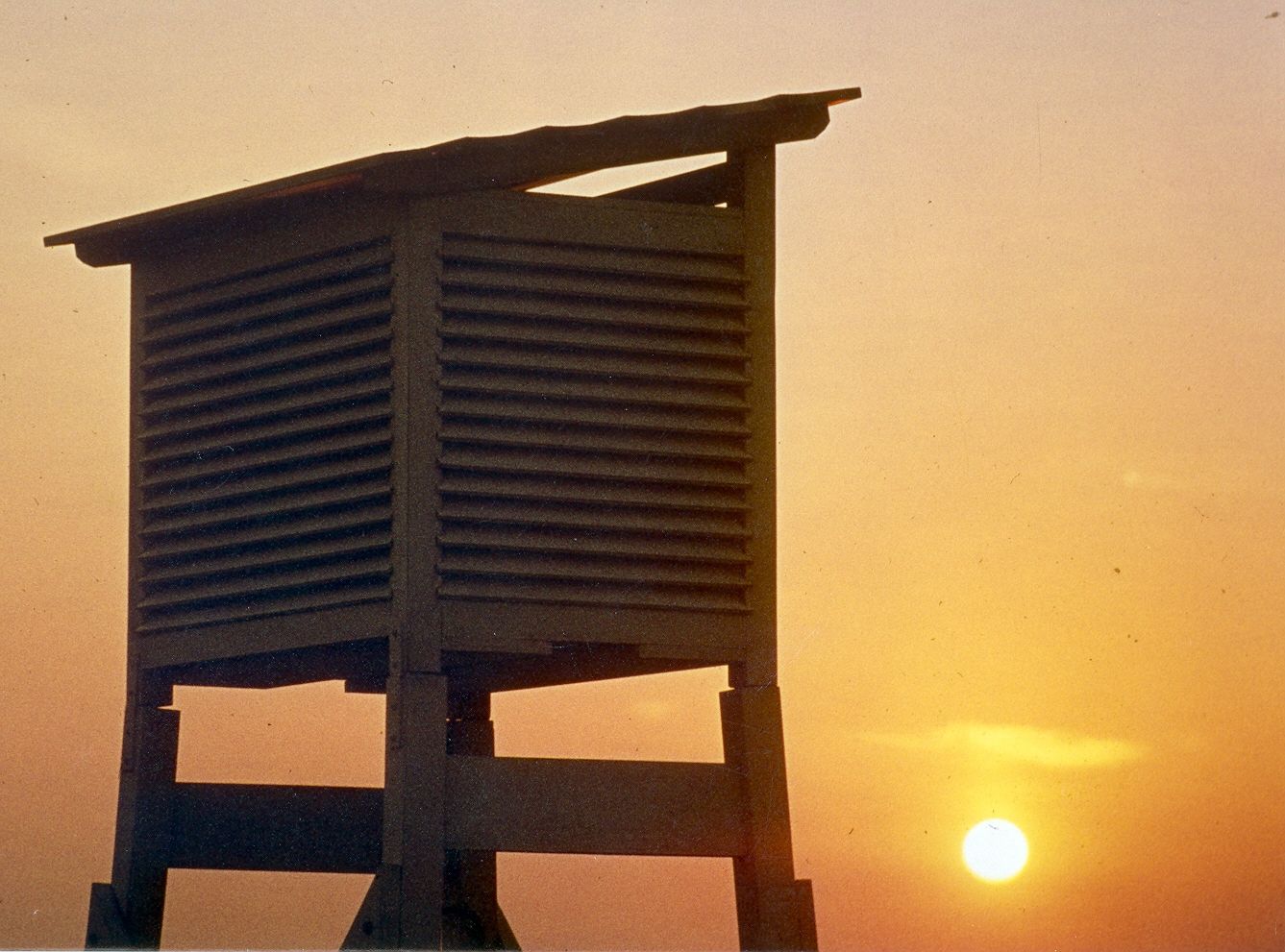 Thank you 

very much 

for your 

attention